ESCENARIO DE RIESGO

IDENTIFICACIÓN DE PROBABLES LOCALIDADES AFECTADAS
PRONÓSTICO DE PRECIPITACIONES 20/11/2017 (16:00 HORAS)
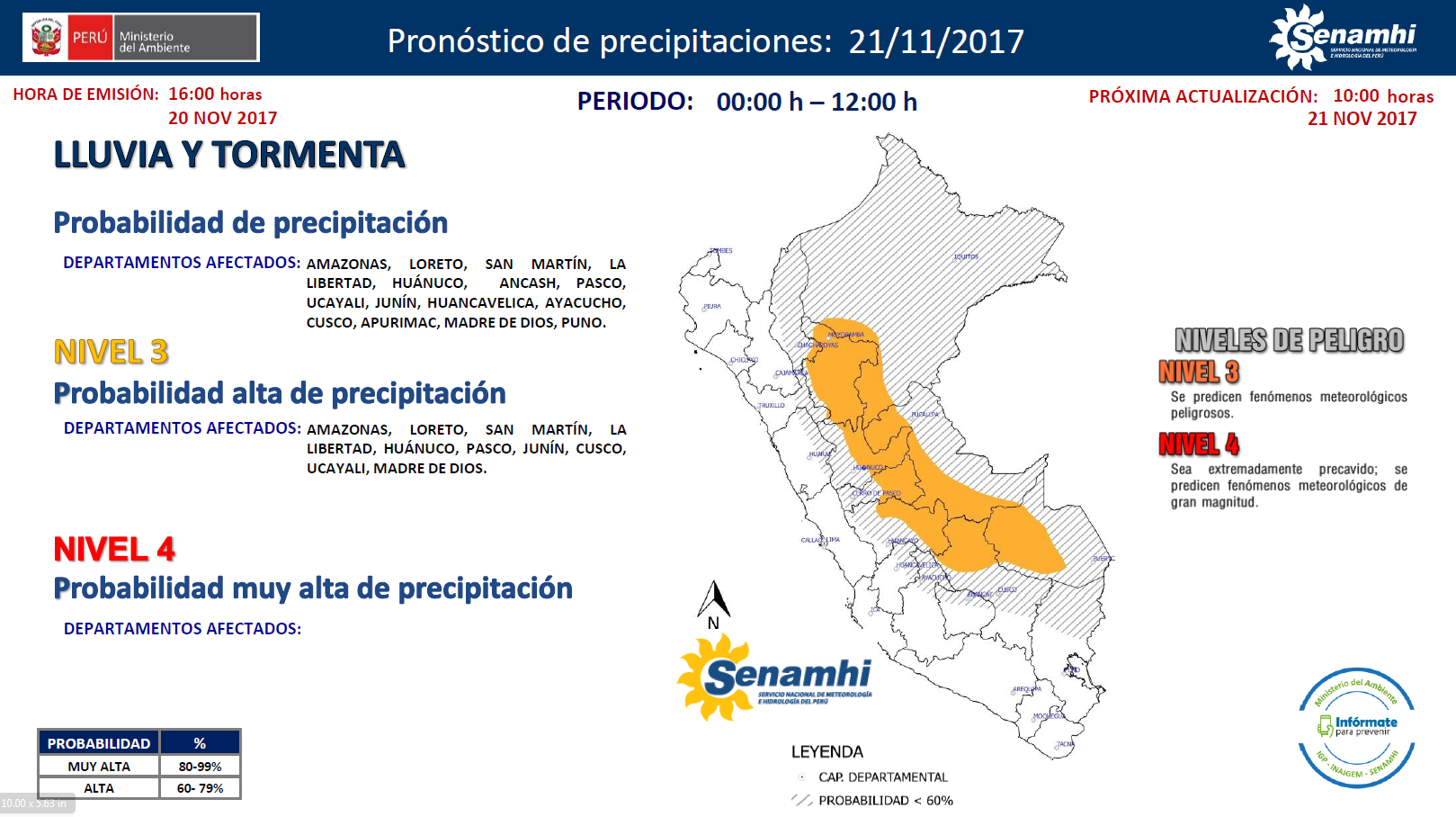 Mapa de exposición alta por MOVIMIENTOS EN MASA Según el Pronóstico de Lluvias (Nivel 03)
Mapa de exposición alta por INUNDACION Según el Pronóstico de Lluvias (Nivel 03)
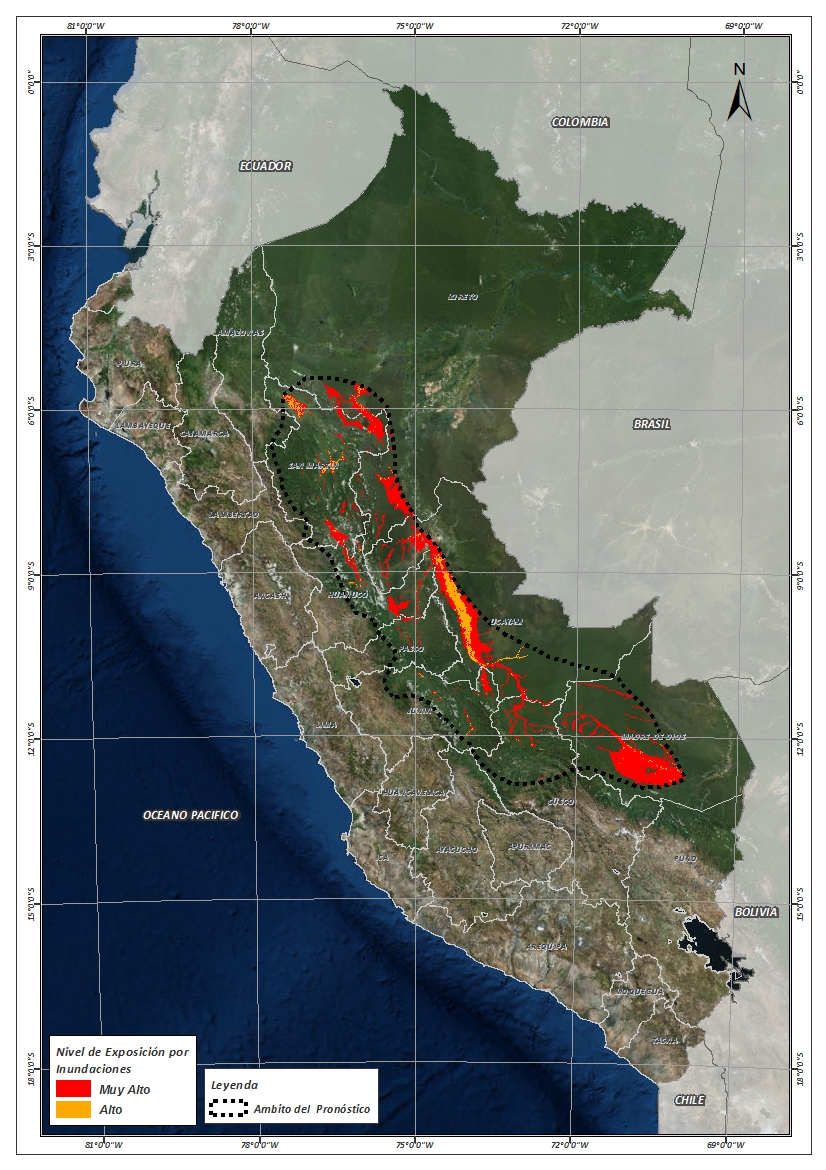 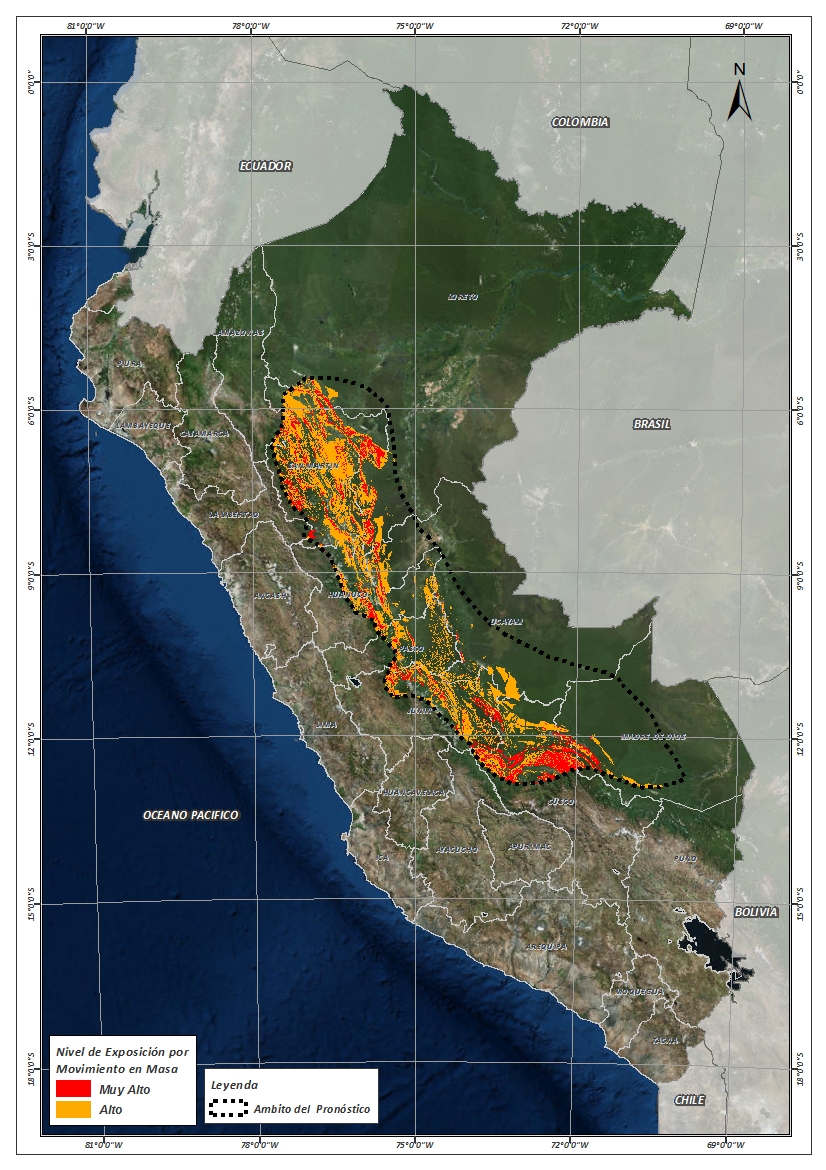 Distritos expuestos por inundación
Nivel 03
Distritos expuestos por Inundación
108 Distritos
Población expuesta por Inundación
Nivel 03
Población expuesta por Inundación
696,793 Total de Pobladores
Distritos expuestos por movimiento en masa
Nivel 03
Distritos expuestos por movimiento en masa
131 Distritos
Población expuesta por Movimientos en Masa
Nivel 03
Población expuesta por Movimientos en Masa
736,785 Total de Pobladores
Consultas:
soporte-sigrid@cenepred.gob.pe